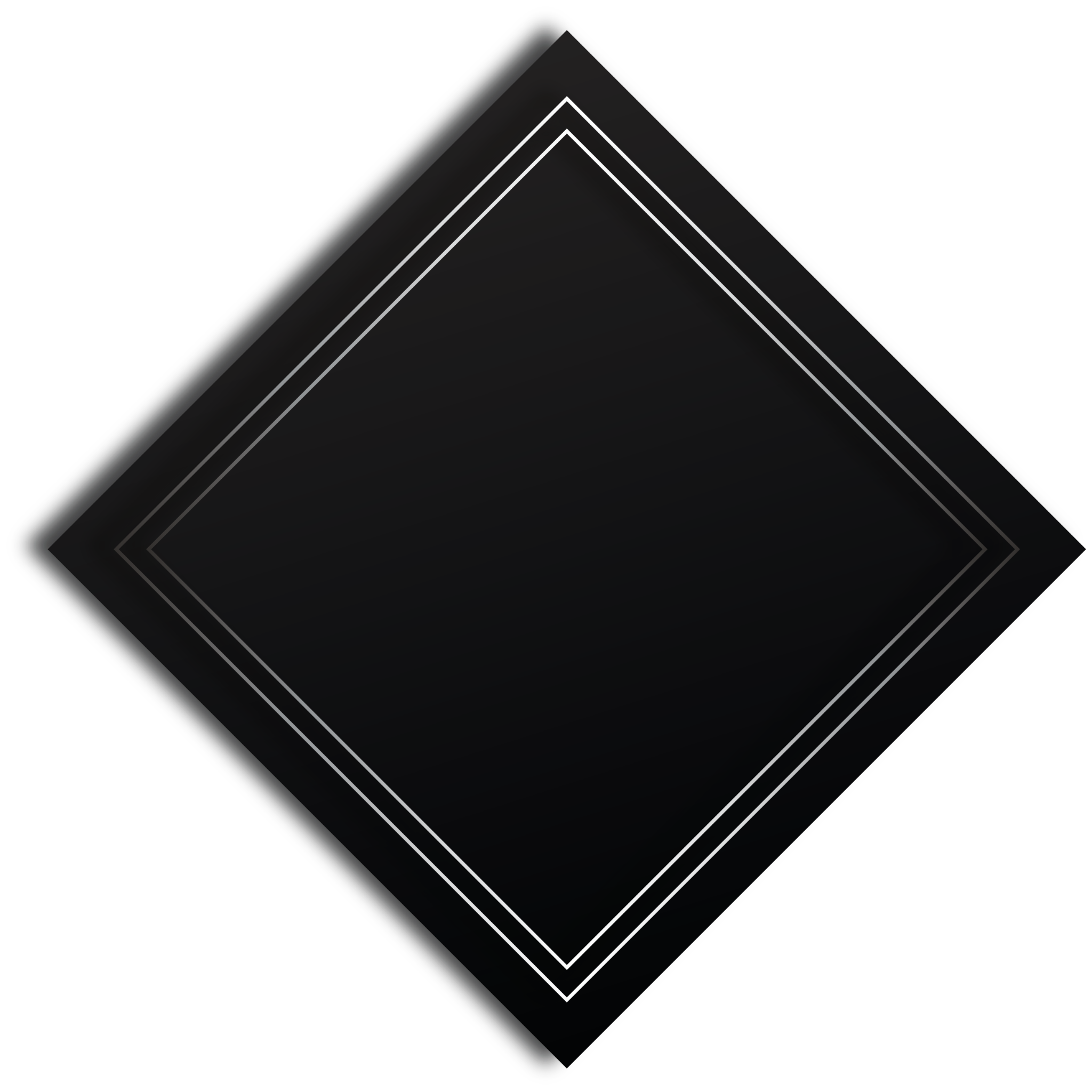 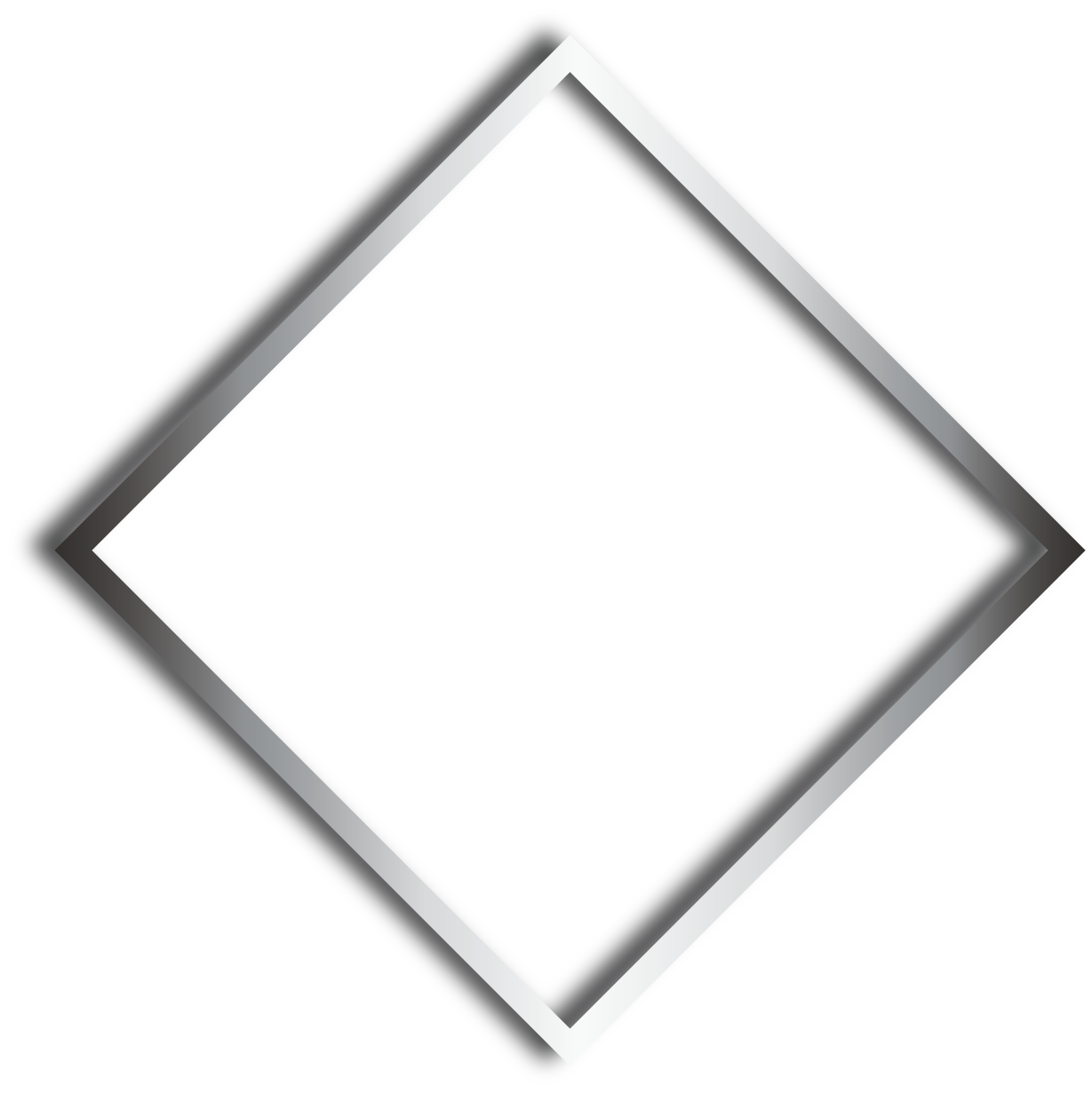 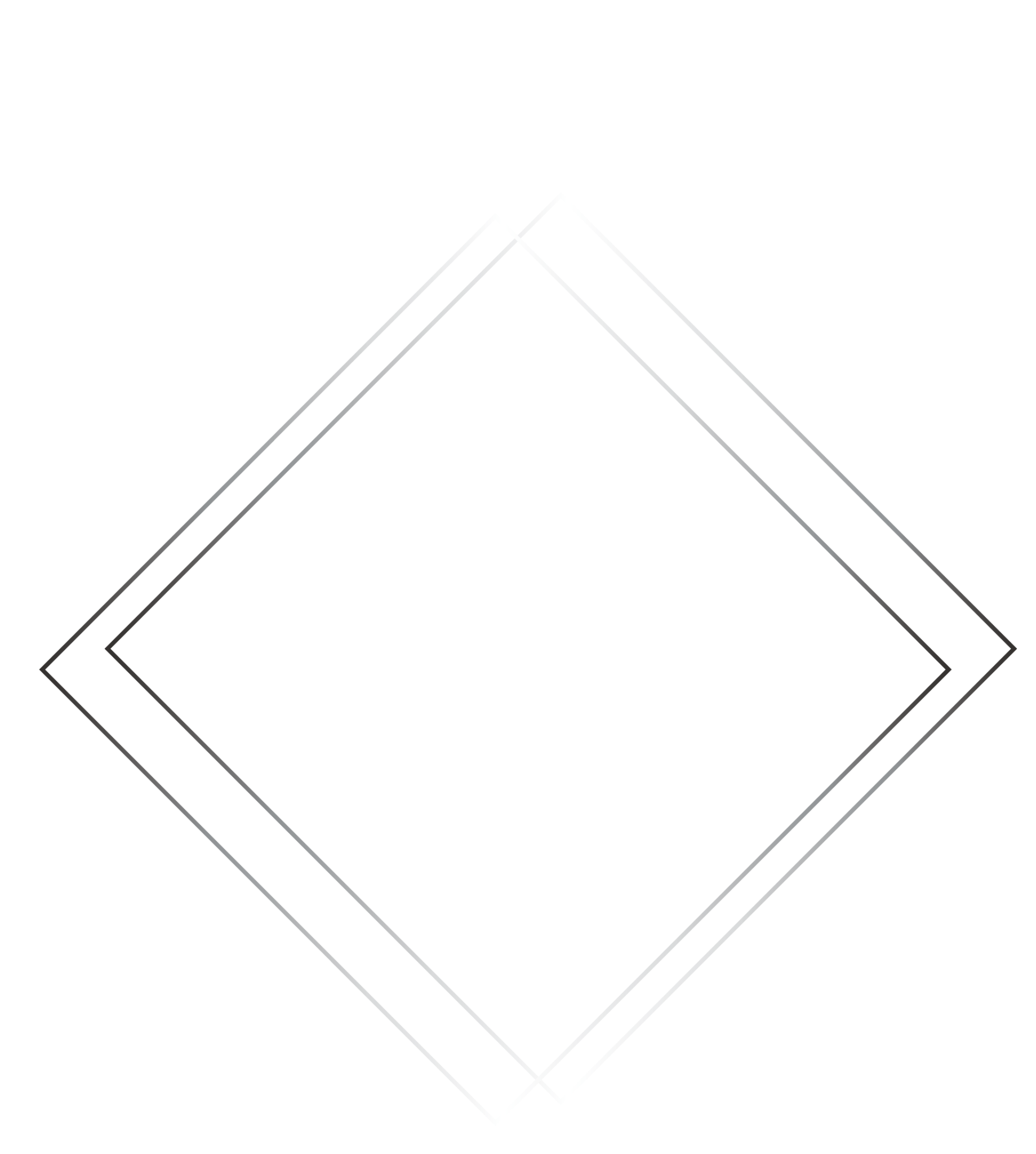 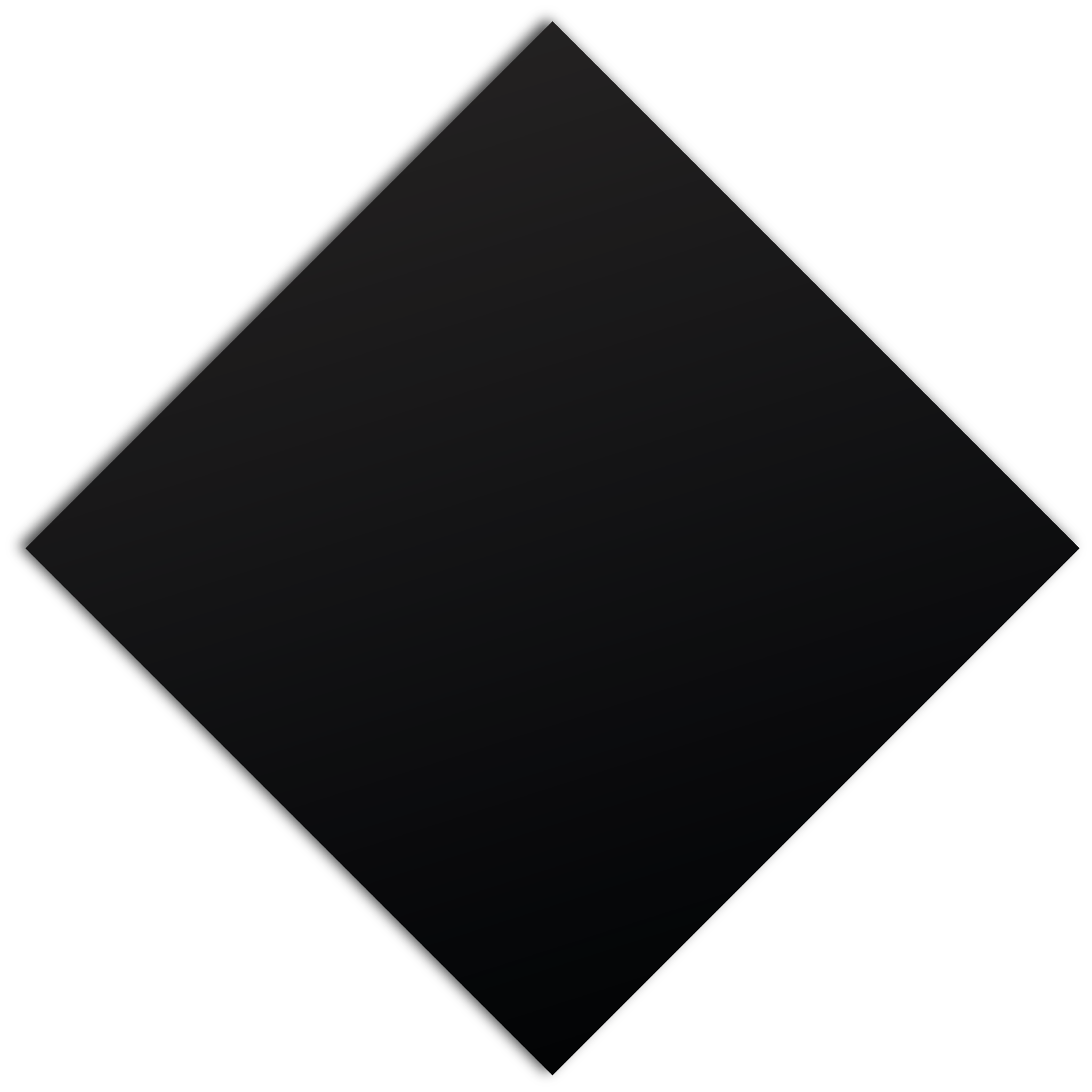 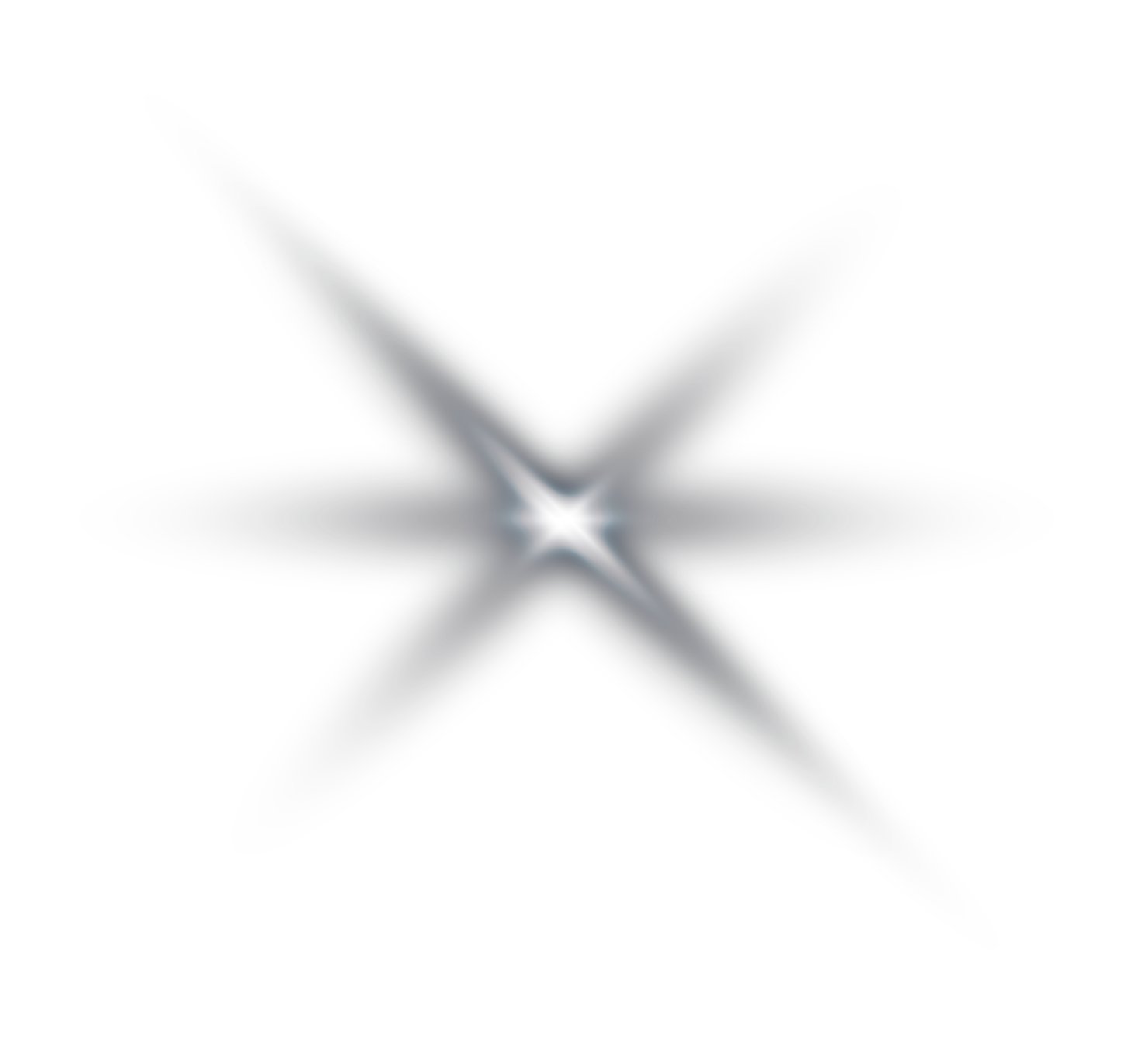 Digital Analysis of Ionospheric Plasma On-board Waves, Instabilities & Noise Spectrometer (WINS)
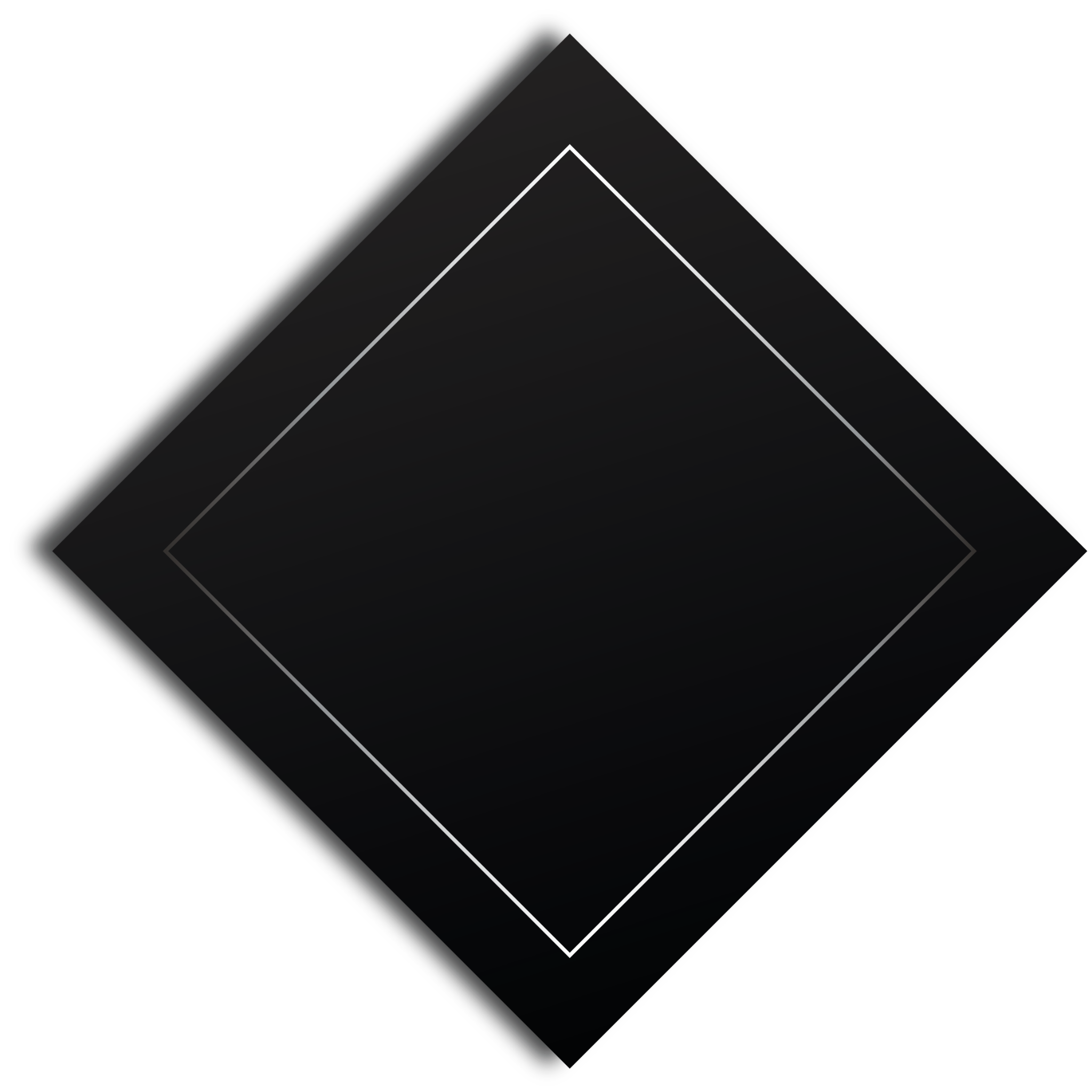 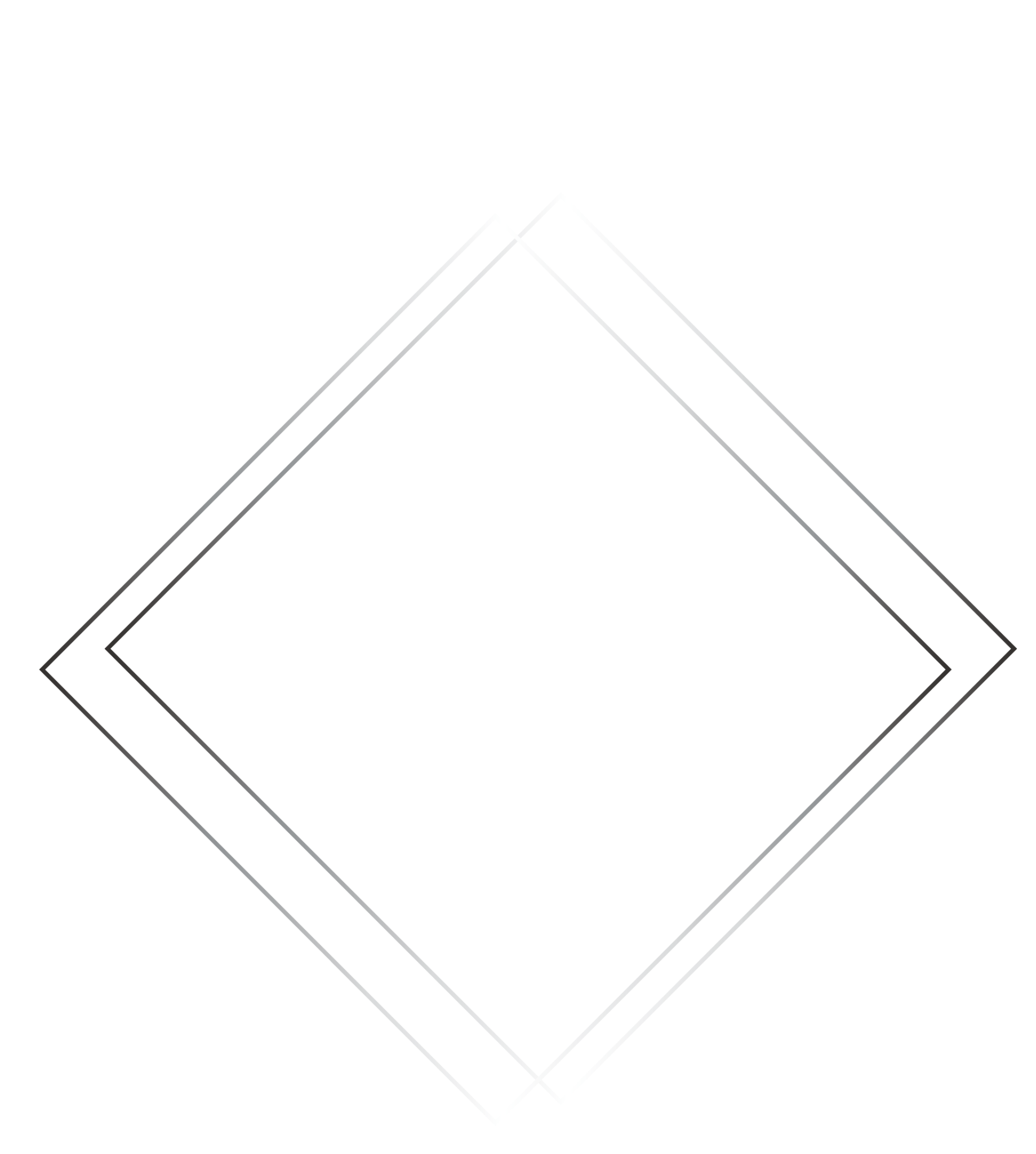 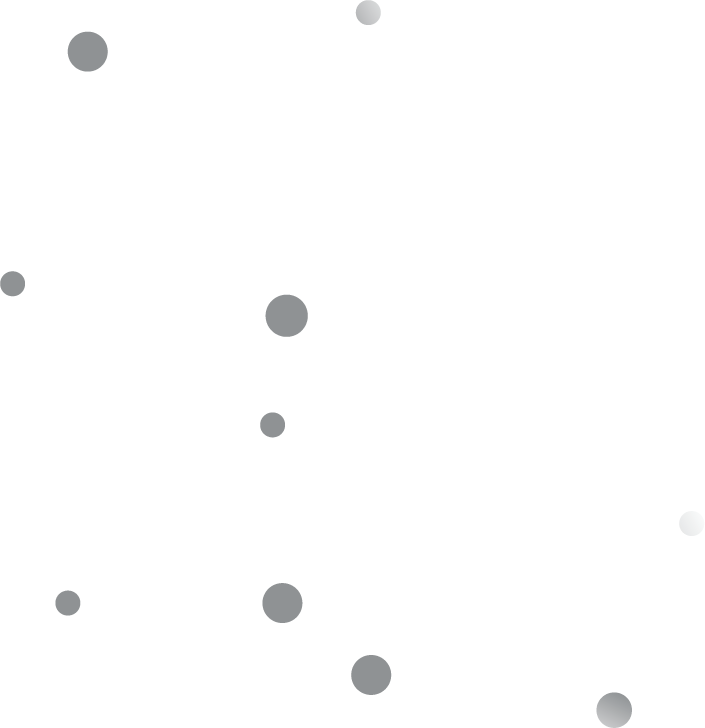 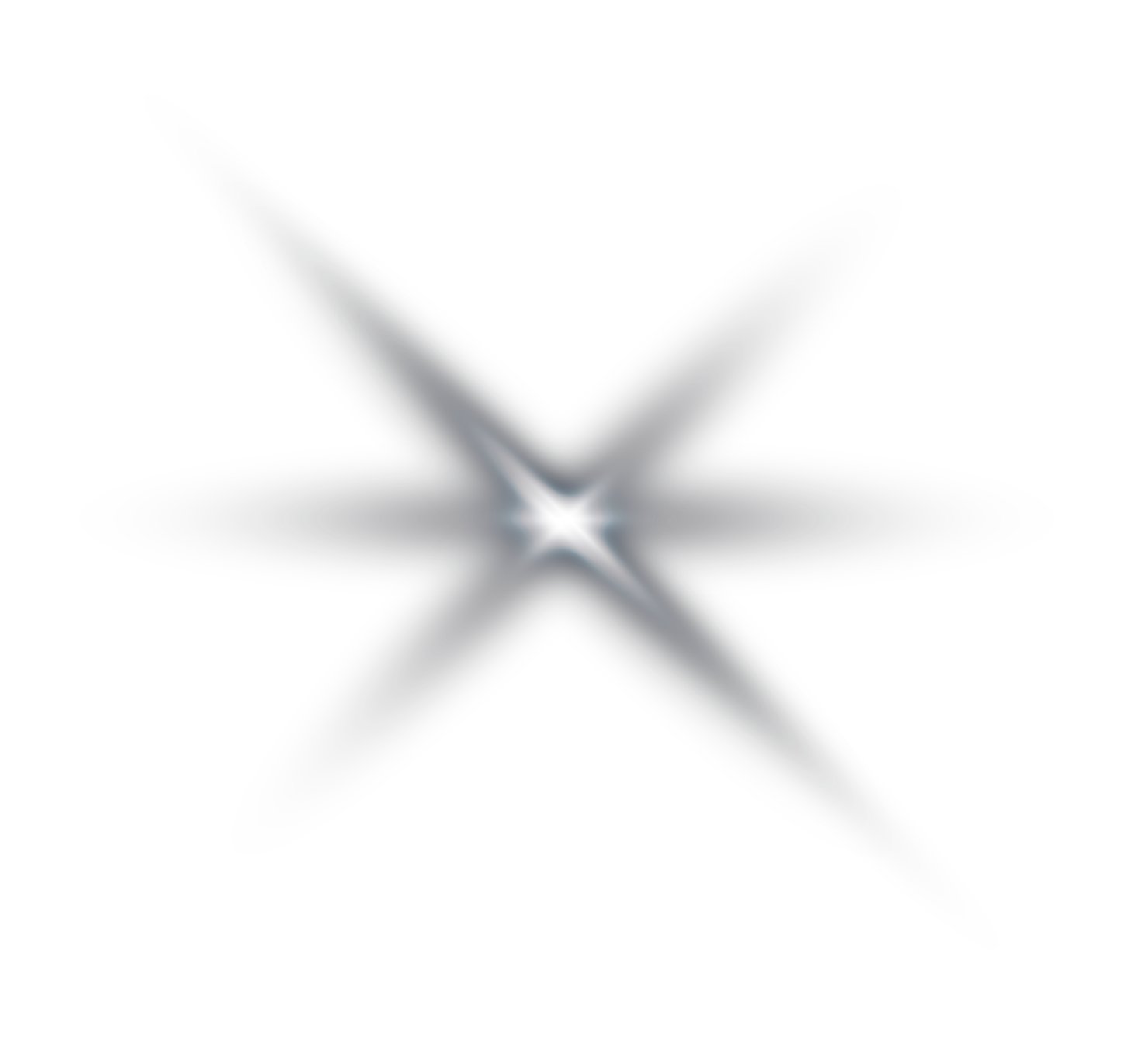 Ahmad Qureshi

Advised By: 
Naomi Yescas
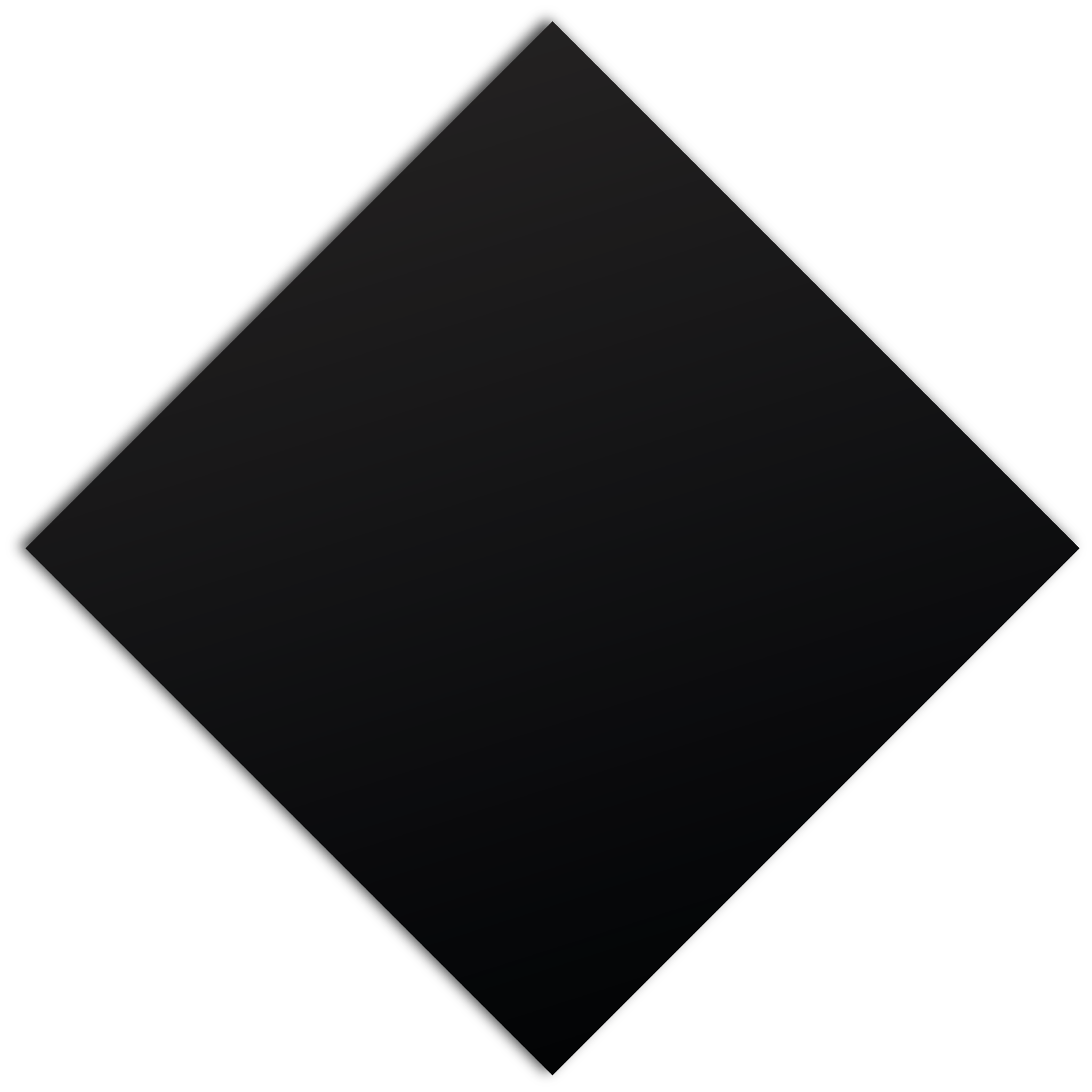 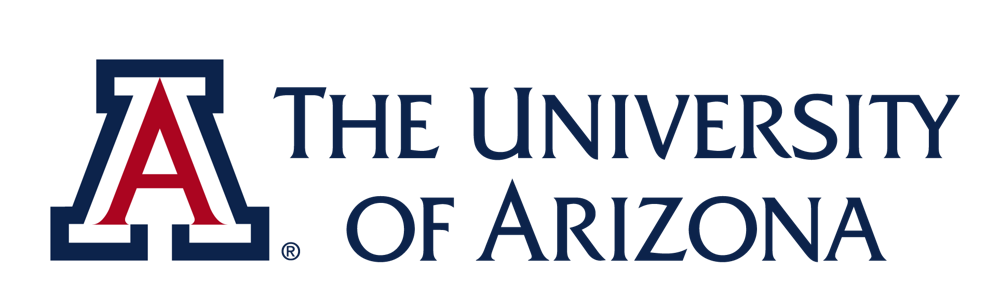 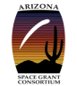 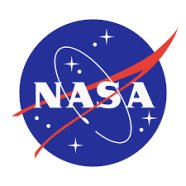 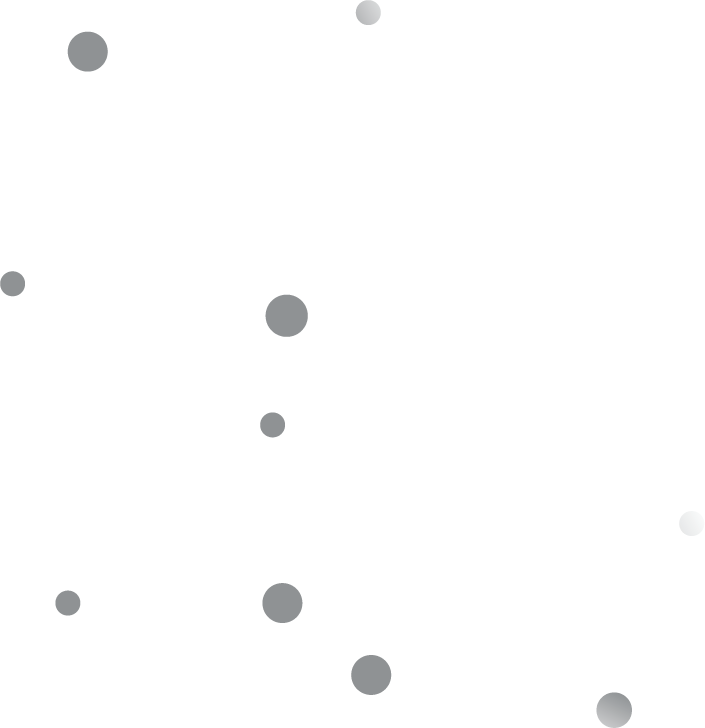 Waves, Instabilities & Noise Spectrometer (WINS)
WINS is a specialized instrument to be deployed on a CubeSat, 
It can delve into the intricacies of the  ionosphere by collecting and analyzing electrostatic waves. 
Focused on measuring ionospheric plasma at magnetohydrodynamic scales.
What I Did As Part Of WINS
ABOUT MY PROJECT
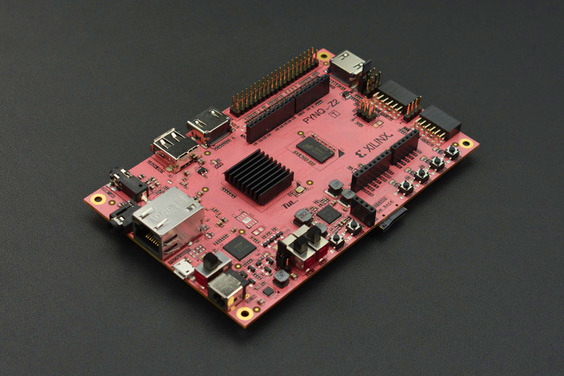 I created a new Fast Fourier Transform (FFT) and programmed it onto an FPGA board

I took the concept from an idea, to an algorithm, to novel digital hardware

I did a lot of learning along the way!
Approach
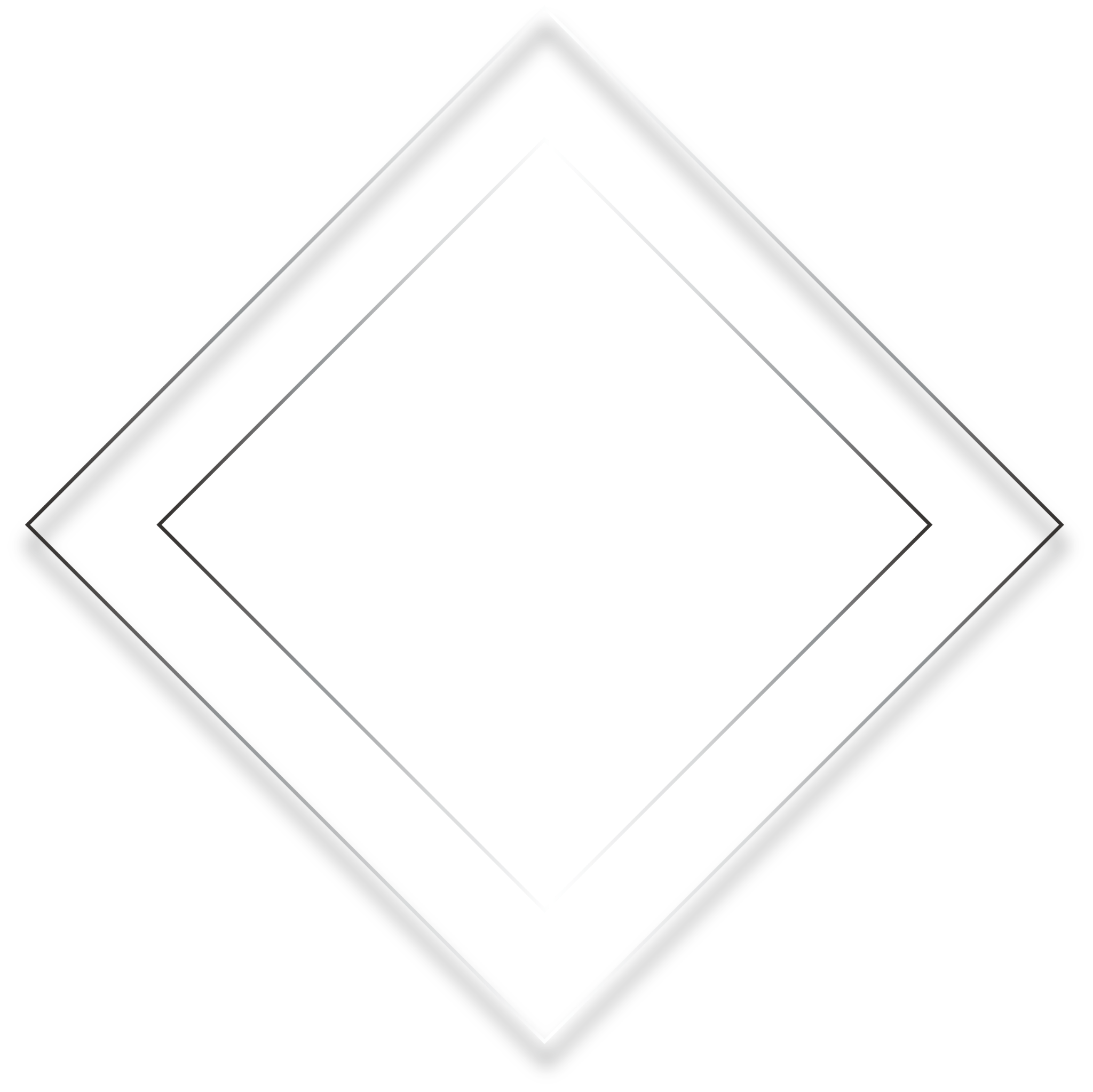 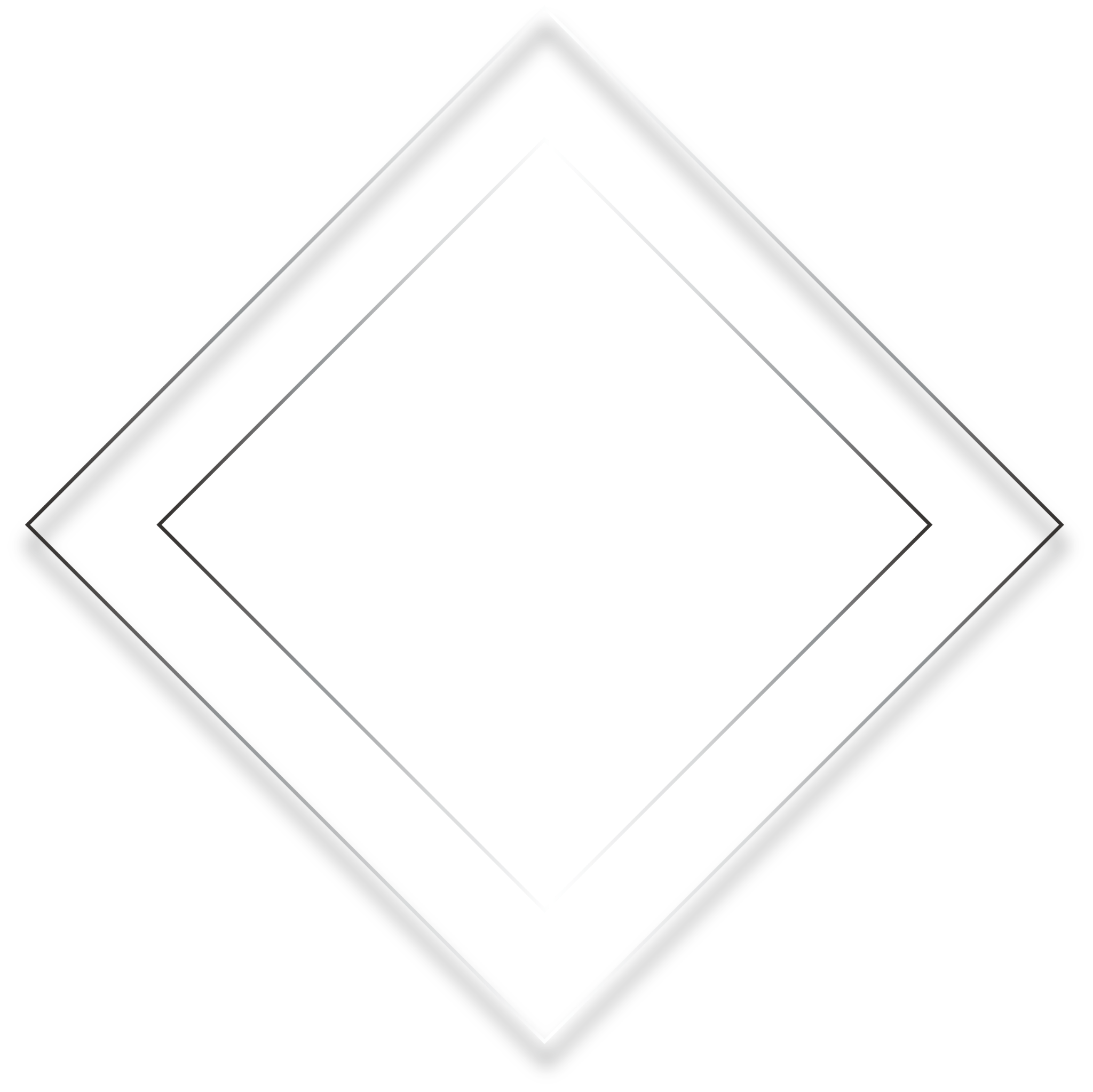 Understand FFTs
Create Algorithm
Create Hardware
I spent time understanding the FFT and its application in research
I created an algorithm that did a FFT in C
I spent a lot of time converting the C to a Verilog/Hardware Implementation
Fourier Analysis:Windowing
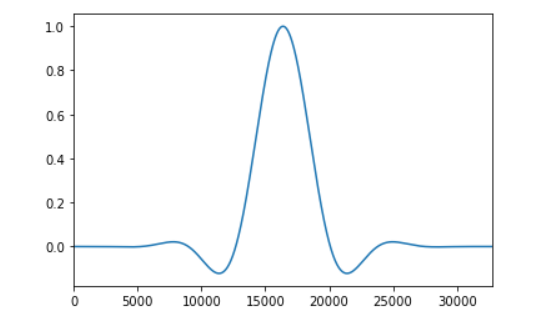 Windowing is taking the data and multiplying it by some value to avoid any one data point from affecting any other data point
Fourier Analysis: Post-Windowing
In creating an unsigned integer transform, all data had to be converted to positive.







This moved negative numbers to be low and positive numbers to be high.

This is the same data!
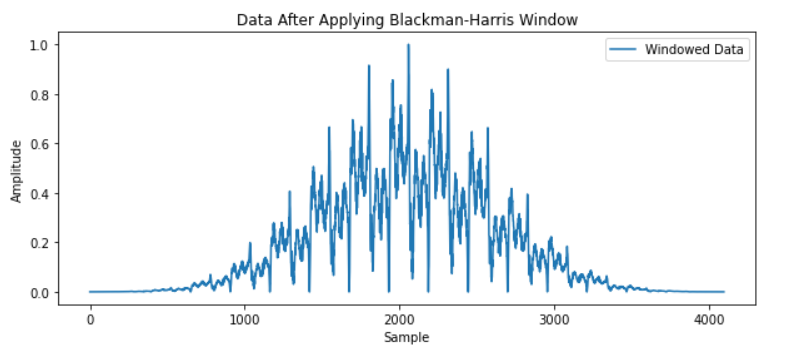 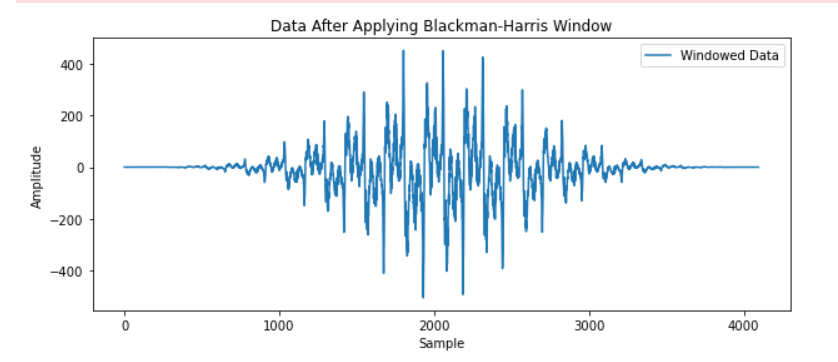 Output Data - CPU
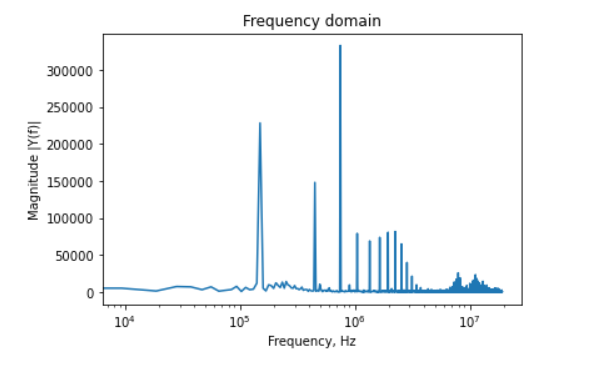 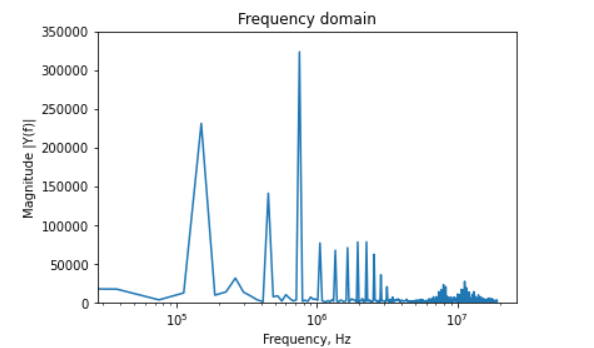 Signed Data
Unsigned Data
Hardware Implementation: Block Diagram
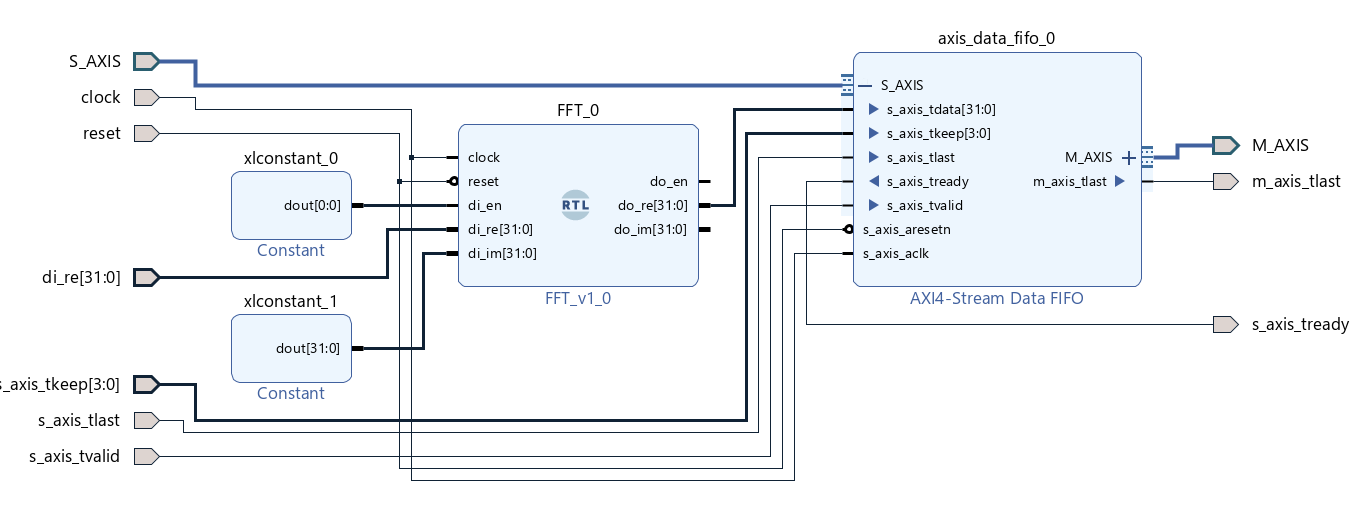 Hardware Implementation: Block Diagram
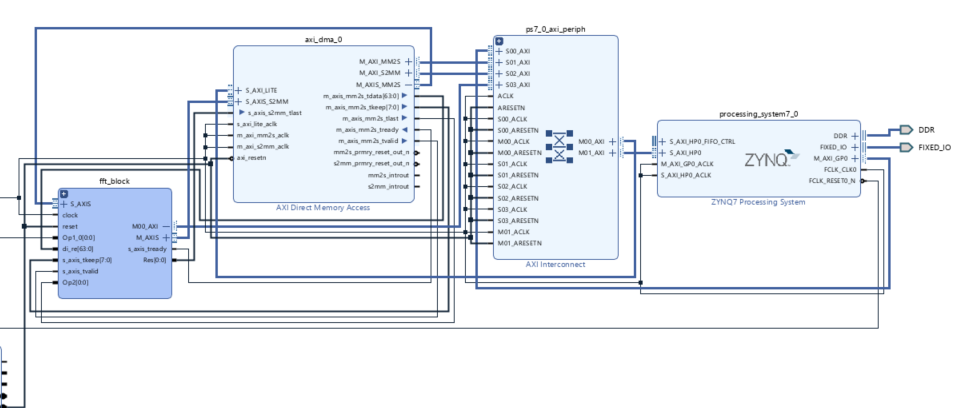 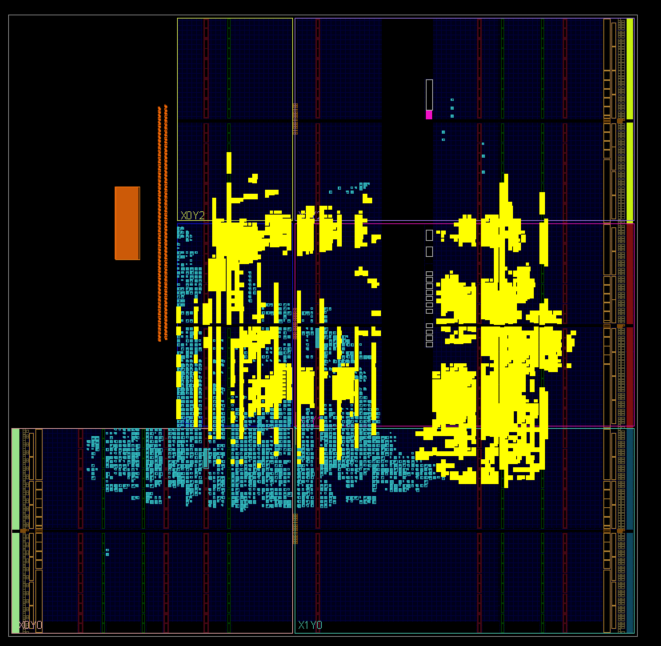 PYNQ Board Implementation
Yellow pins are wired to create my prototype Fourier Transform Circuit!
Final FFT Statistics
Max Latency:8.75 ns114 MHz
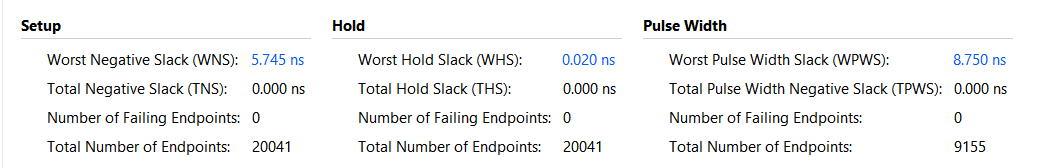 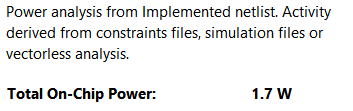 Power Utilization:
1.7 Watts
Next Steps
Run test data through the prototype and test the FFT

Create an ASIC that completes the same thing as the hardware on the FPGA

Place the created ASIC on a larger PCB

Test, test, test!
Acknowledgements
Thank you to these great people!

My PI, Mihailo Martinovic

My mentor, Naomi Yescas

My fellow intern in the lab, Sarina Blanchard
Thank You!
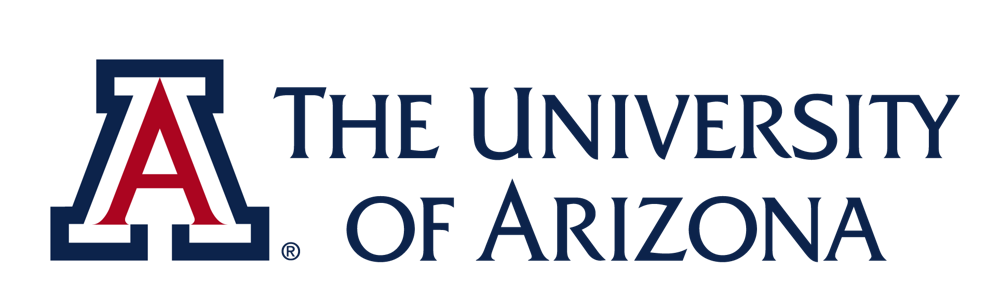 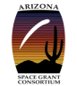 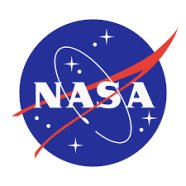 Cyclotron MotionSince our data has small time, we assume the motion is linear and reject all Cyclotron motion.We can make this assumption since the relevant waves are damped